CÔNG NGHỆ 8
GV: NGUYỄN THỊ HOÀNG TRÂM
BÀI 14THỰC HÀNH ĐỌC BẢN VẼ LẮP ĐƠN GIẢN
NỘI DUNG
CÁC BƯỚC TIẾN HÀNH
CHUẨN BỊ
01
03
NHẬN XÉT VÀ ĐÁNH GIÁ
NỘI DUNG
02
04
I
CHUẨN BỊ
I. CHUẨN BỊ
VẬT LIỆU VẼ
DỤNG CỤ
Thước, êke, compa, bút chì đen, bút chì màu, tẩy …
Giấy vẽ khổ A4, giấy nháp
ĐỀ BÀI
SGK, VỞ
Bản vẽ lắp bộ ròng rọc
II
NỘI DUNG
II. NỘI DUNG
Đọc bản vẽ lắp bộ ròng rọc (Hình 14.1) và trả lời các câu hỏi theo mẫu bảng 13.1 (ở bài 13)
III
CÁC BƯỚC TIẾN HÀNH
III. CÁC BƯỚC TIẾN HÀNH
Đọc bản vẽ lắp bộ ròng rọc(Làm trên giấy A4 hoặc giấy đôi)
Kẻ theo mẫu bảng 13.1 và ghi phần trả lời vào bảng
BẢNG 13.1
CHÚ Ý
BỎ QUA BƯỚC PHÂN TÍCH CHI TIẾT
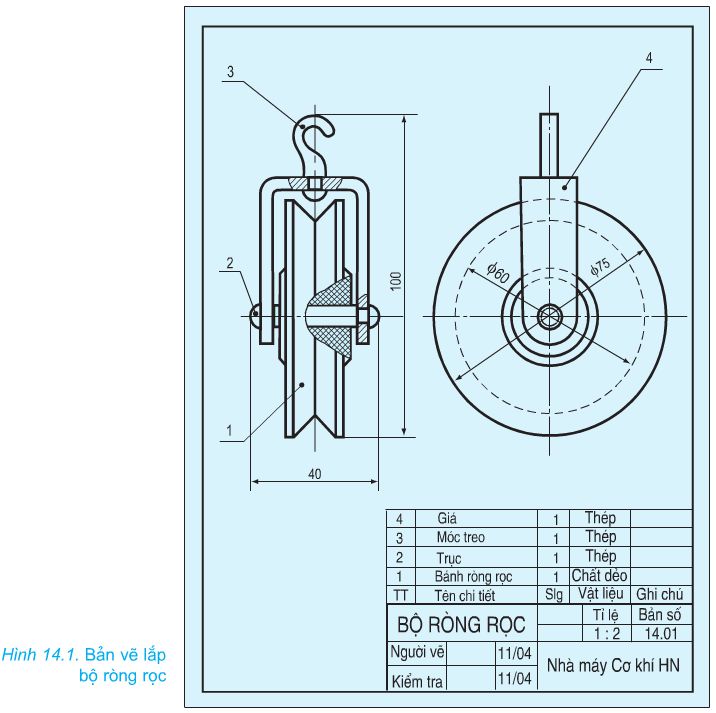 HÌNH 14.1
BÀI TẬP VỀ NHÀ
2)
1)
Hoàn thành bài thực hành
Xem trước bài 15
TẠM BIỆT